Time Enough at Last? Interprofessional Precepting, Clinic Efficiency and Education
William Hay (University of Nebraska Medical Center) 
T Lynne Barone & Samantha K. Ammons (University of Nebraska Omaha),

Craig G. Hughes (University of Nebraska Omaha), Joseph McGuire (University of Nebraska Omaha) Bao Tram Ngoc Huynh (University of Nebraska Omaha), Angela M. Brown (University of Nebraska Omaha), Breanna Thompson (University of Nebraska Omaha), Mary Ann Powell (University of Nebraska Omaha, Jay Irwin (University of Nebraska Omaha)
GOODLIFE CLINIC
GOODLIFE is a an interprofessional diabetes specialty clinic that is part of the SHARING clinics
[Speaker Notes: Over the course of two years we studied the GOODLIFE clinic, one of the UNMC SHARING Clinics in Omaha NE, which specializes in diabetic care. GOODLIFE is a student-run clinic using an interprofessional team approach as this is associated with improved patient outcomes for diabetic care (Shojania, et al., 2006, Tricco et al., 2012). 

It meets once a month in the evening for about 4 hours.  Patients are referred into it from various UNMC clinics.  It is housed in an existing UNMC primary care clinic (uses its facilities). 

Disciplines (or professions): Medicine, Pharmacy, Physician Assistant, Nurse Practitioner, Physical Therapy, Medical Nutrition, Medical Lab Sciences and Behavioral Health

((GOODLIFE Greater Omaha Outreach for Diabetes Lifestyles Impacting Fitness and Education))]
How does GOODLIFE run?
Pre-clinic huddle/identify self-role
 Two to three disciplines co-interview together
3. Stay in IP teams though the entire evening
4. All providers identified in the note
5. Each discipline writes their own notes
6. Shared responsibilities & coverage
7. Explore & expand roles for each discipline
8. Use EHR to see that patients seen by all disciplines over time
Interprofessional precepting
Research Questions
How does the “GOODLIFE model” affect:

 Interprofessional educational (IPE) experience 

Clinic efficiency
Methods & Analysis
Qualitative Methods
Participant observation of student clinical teams by seven ethnographers over 32 months (N=76 teams of at least two professions)
Informal interviews on interprofessional roles and education with team members

Quantitative Methods
Time use data on patient-team interaction and precepting (N=65)
Survey on interprofessional beliefs and knowledge before and after clinic (N=305)
[Speaker Notes: Although we did not set out to study precepting at GOODLIFE, we gradually realized its importance to team cohesion and clinic functioning. While we did not ask students directly about precepting at GOODLIFE, their thoughts about precepting do appear in our interviews with students, and our team observations allowed us to track what happens to teams when precepting does or does not reinforce IP.       

1. To capture behavior, we observed and interviewed 76 interprofessional teams documenting how (and whether) disciplines interacted preparing for and providing patient care, as well as their knowledge of other disciplines and attitudes towards interprofessional education.
Informal interviews Used a professional role checklist inventory to ask students about their knowledge of other disciplines, and their experience with interprofessional education

2. Time use data: We used HOURS, a time-use documentation software, to capture turn-taking behavior and the percentage of time disciplines talk during the patient interaction and exam. 

4. We surveyed student attitudes and knowledge using a modified SPICE-R.  Surveys were given to students to complete before clinic began and again when they had finished for the night. SPICE-R: Student Perceptions of Interprofessional Clinical Education--Revised

Instructions at the top of survey “In this survey, you are being asked about your attitudes toward interprofessional health care teams and the team approach to patient care. By interprofessional health care team, we mean two or more health professionals (e.g. nurse, pharmacist, physician, physician assistant, medical lab sciences, etc.) who work together to plan, coordinate, and/or deliver patient care. Please be candid as you indicate the extent of your agreement with each of the following statements related to interprofessional teams and the team approach to care.”]
IP Precepting Echoes and Reinforces the Benefits of Team-based Care
Faculty members model interprofessional behavior

Students learn new approaches/ways of asking about topics with patients  

Students feel more “on the hook” when their preceptor is present during precepting
[Speaker Notes: When the Clinic Director mentions in his orientation that GOODLIFE has IP Precepting, the students remember it and they structure team interactions accordingly.  Then this message is further reinforced when they get to precepting and see the faculty modeling IP.   

During interprofessional precepting, students watch preceptors who model IP interaction, by asking each other questions in a peer-to-peer relationship.  

From different faculty preceptors, they learn new tricks/ways of asking or approaching a topic with a patient.  

Because they interact with diverse preceptors during precepting, they may feel more comfortable approaching them later with questions (at the very least– they know who they are in the clinic).  This likely helps reduce student frustration and uncertainty. 

When their discipline’s preceptor is present during precepting, they can less easily “hide” behind others on the team who are from their own discipline– the preceptor directs questions to them as well.  

IP may increase their awareness of other discipline’s scope of knowledge: see MD attending address questions to diverse disciplines (which means MD student not always on the hook for “knowing” the answer, but also may broaden respect for allied health disciplines).]
Evidence from Interviews
“He likes IPE because at his work he doesn’t have much interaction with providers beyond a phone call where he gets a yes/no answer from them. He likes having IPE contact at clinic and remembered that last time he was at GOODLIFE he had a PT and PT preceptor in the room with him. Although he took the lead, he watched the PT and PT preceptor ask questions that he wouldn’t have thought to ask, and he liked that learning moment.”  
                                            Interview with a P2 (November 2016)
[Speaker Notes: There is some evidence that seeing and experiencing IP precepting makes a lasting impression. See Quote.  So here, we have a P2 recalling an IP exchange that occurred several months ago.]
“During their precepting to an MD attending, the PT says nothing and then goes to confer with her preceptor afterwards.  Her preceptor advises her on what footware and exercise options to recommend to the patient.  The student wonders if she can ‘write scripts’ for orthoshoes and her preceptors says she will check with the attending. The student then talks with another PT student nearby and says ‘I didn’t know what to say [during precepting. Once they started talking about medications] I glazed over.’ She said it was helpful to hear others though.  
Her preceptor then comes back over and advises the student on what to tell the patient (check their feet everyday), and the student goes to drop the information off to the patient by herself.” 
                            Team composition: M4, P3, and PT2  (November 2017)
[Speaker Notes: When precepting is not able to be interprofessional, for one reason or another, it can result in poor use of clinic time and missed learning opportunities.  

Students must seek out their discipline’s preceptors and go through a “mini-precepting” with them, this information must then be passed back to the team and the patient. This means that “the plan” discussions are not made collaboratively and may take more time to coalesce.]
Later that evening:  

“I do my interview with the PT student and learn that she’s here for the experience (not hours).  She tells me that IPE means ‘understanding what other professions can do’ and that there’s an ‘educational aspect’ which means that they are ‘working together to understand other professions and what they add, to improve patient care.’ She follows that up with ‘the more diverse minds we have working on one person, the better the care.’
I then ask how it went tonight, and if IP went well.  She says ‘not really’ and says there were ‘missed opportunities tonight, not just education, but they saw right [past] me.’”  

		    Team composition: M4, P3, and PT2  (November 2017)
[Speaker Notes: In this case, having a PT preceptor participate in IP Precepting might have made this physical therapy student feel less marginalized.]
We asked Medical Students “Who can do the following tasks?”
[Speaker Notes: We see this same pattern in our professional role checklist inventory data.  When precepting is interprofessional, medical students have a broader understanding of what tasks physical therapy and pharmacy students can do.  

With IP PRECEPTING: 54% say Physical therapy can do a microfilament exam

Non-IP Precepting: 23% say Physical therapy can do this exam]
Does IP Precepting Take Longer?
Only MD Preceptor (Dr. Hay)      = average of 18.00 minutes

IP Precepting (Dr. Hay + another discipline) = average of 17.78 minutes
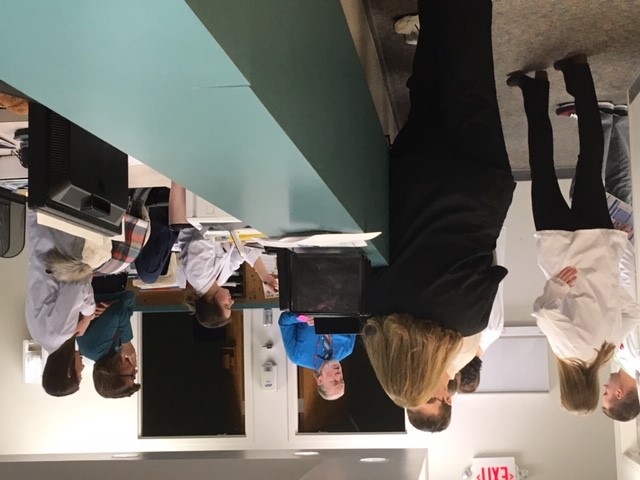 [Speaker Notes: Some of you may be thinking at this point, “Sure. That all sounds great, but doesn’t IP Precepting take longer? Our clinic doesn’t have time for that.”  

When we eliminated some of the “noise” present in precepting data (dropped the “challenging” patient who always poses a challenge to students; focused on a solitary MD attending), IP PRE did not add more time to precepting!]
The Future: Intervention & Evaluation
Pre-clinic huddle
Team assignment
Team location
Team introduction
Team materials
Knowledge sheets
Clinic orientation
[Speaker Notes: 1. Pre-Clinic Huddle: Students arriving to participate in clinic will be assigned to a team identified by a color name by the Clinic Administrator, and given a specific physical location in the clinic to meet with their team. This space will be used before and during clinic for team discussion and interaction. The patient appointment sheet for clinic will have dots of color corresponding to team identities next to their assigned patient. Clinic admins will encourage students to find their team and team location immediately to begin reviewing information on their patient. During the pre-clinic orientation given by the Clinic Medical Director (Hay), team identifications should be associated with the student individual self-introductions (e.g. “I’m Maddie, an M2 on Team Blue”). 
 
2. Team Materials: During the pre-clinic huddle, teams will receive knowledge sheets on a color-coordinated clipboard/folder/portfolio/binder that briefly describes the scope of practice of each profession in GOODLIFE. The information on this sheet is the result of the previous study (IRB Protocol #207-16-EX). 
 
3. Standardization of the Clinic Medical Director Orientation: As part of IRB (#207-16-EX) we documented the variability of instructions relating to team formation and function given by the Clinic Medical Director during the orientation and its resulting effect on team cohesion and collaboration. We do not propose to add any specific content, merely insure through written prompts (bullet points on index cards) the consistency of instructions on team behavior.]
To the SHARING board members, admins & all the students volunteeringat GOODLIFE THANK YOUfor sharing your thoughts, insights, and precious time with us.
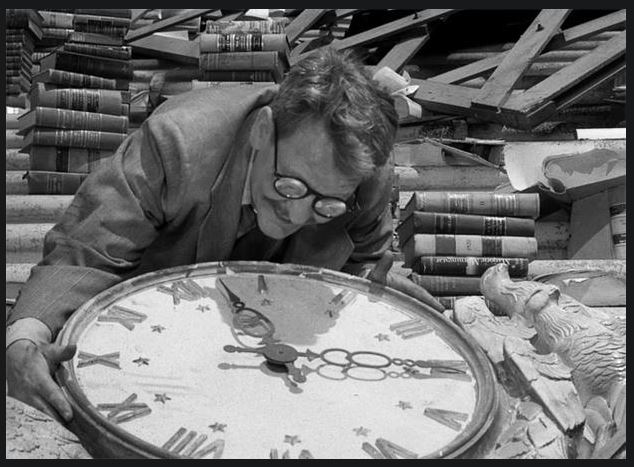 Selected References
Dominguez D.G., Fike, D.S., MacLaughlin, E.J., Zorek, J.A. A comparison of the validity of two instruments assessing health professional student perceptions of interprofessional education and practice. Journal of Interprofessional Care. 2015. 29(2):144-149.     
Gilkey, M.B. & Earp, J.A. L. Effective interdisciplinary training: Lessons from the University of North Carolina’s student health action coalition.  Academic Medicine. 2006. 81:749–758.    
Haggarty, D. & Dalcin, D. Student-run clinics in Canada: An innovative method of delivering interprofessional education. Journal of Interprofessional Care. 2014; 28(6): 570–572.    
IOM (Institute of Medicine). Measuring the impact of interprofessional education on collaborative practice and patient outcomes. 2015. Washington, D.C.: The National Academies Press.    
Meah, Y., Smith, E., Thomas, D. Student-run health clinic: Novel arena to educate medical students on systems based practice. Mount Sinai Journal of Medicine. 2009. 76(4): 344- 356.   
Sheu, L.C., Zheng, P., Coelho, A.D., Lin, L.D., O’Sullivan, P.S., O’Brien, B.C., Yu, A.Y., Lai, C.J. Learning through service: Student perceptions on volunteering at interprofessional hepatitis B student-run clinics. Journal of Cancer Education. 2010. 26:228-233.     
Thistlewaite, J., Dallest, K. Interprofessional teamwork: Still haven’t decided what we are educating for? Medical Education. 2014. 48:552-560. 
Tricco A, Ivers N, Shojania K, et al. Effectiveness of quality improvement strategies on the management of diabetes: A systematic review and meta-analysis. Lancet. June 16, 2012. 379(9833):2252-2261. 
Vincent, C. Social scientists and patient safety: Critics or contributors? Social Science & Medicine. 2009. 69: 1777-1779.    
Wang, T. & Bhakta, H. A new model for interprofessional collaboration at a student-run free clinic. Journal of Interprofessional Care.  2013.  27: 339–340. 
Waring, J.J. Constructing and re-constructing narratives of patient safety. Social Science & Medicine. 2009. 69: 1722–1731. 
Weinstein AR, Dolce MC, Koster M, et al. Integration of systematic clinical interprofessional training in a student-faculty collaborative primary care practice. Journal of Interprofessional Care. July 2017:1-4.
World Health Organization (2010). Framework for action on interprofessional education & collaborative practice. Health Professions Networks Nursing & Midwifery Human Resources for Health. http://www.who.int/hrh/nursing_midwifery/en/ Retrieved October 1, 2014.